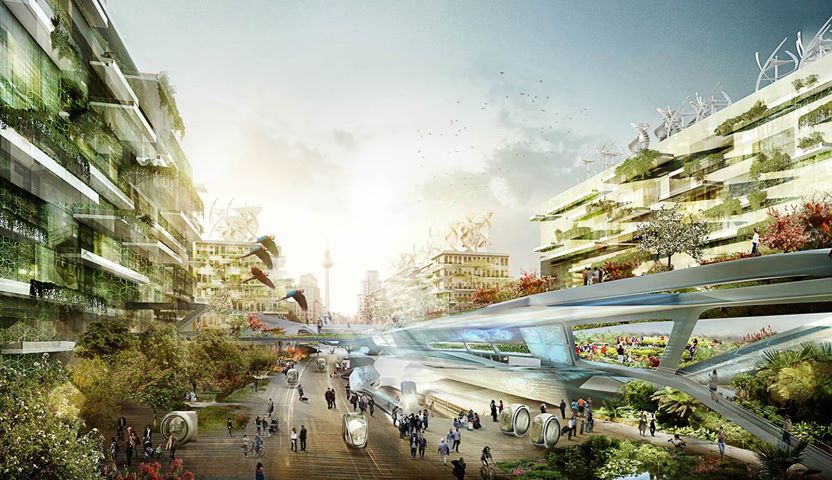 Hagyományos városfejlesztés
Optimalizált városfejlesztés
Pilot alapú okos városfejlesztés
Teljes smart city városfejlesztés
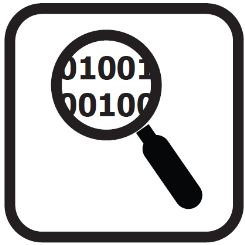 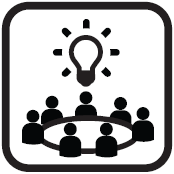 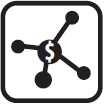 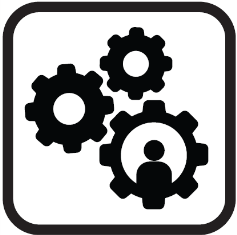 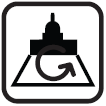 Innovációs 
ökoszisztéma
Innovatív megoldások finanszírozása
Szervezet-
fejlesztés
Támogató 
szabályozások
Adatintegráció
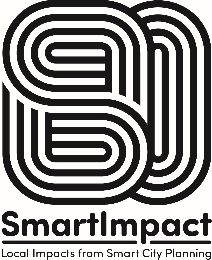 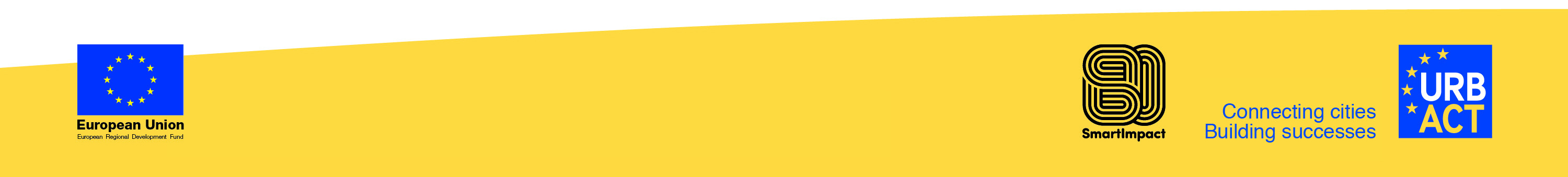 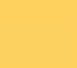 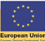 [Speaker Notes: A városok világszerte növekednek, s ez egyre nagyobb kihívásokat jelent a közműellátás, az energia és a települési infrastruktúra működtetésében. Az Európai Bizottság Okos városok és közösségek keretprogramja értelmében a városok nem hagyatkozhatnak csupán a központi forrásokra, hanem új, piac-orientált és gazdaságilag fenntartható megoldásokat kell találniuk a köz- és magánszféra együttműködésében, külső befektetetések bevonzásával.
Ennek során el kell szakadni attól a szemlélettől, amely csupán okos technológiák telepítésében látja a megoldást. Az okos város koncepció megvalósításában a legnagyobb kockázat éppen az okos technológiák telepítésével kapcsolatos: a költséges beruházás adott esetben nem váltja be a hozzá fűzött reményeket, nem működik optimálisan, különböző nem várt tényezők miatt a befektetés nem térül meg, a piaci igény kisebb lehet a becsültnél; de kockázatot jelenthet a változó szabályozási környezet is. 
A SmartImpact projekt e koncepció legfontosabb elemeit járja körül a 10 partnerváros (Manchaster, Porto, …..) bevonásával, azaz, hogyan tud egy város a hagyományos városfejlesztés eszközeitől eljutni a teljes smart city alapú városfejlesztéshez. A vizsgálandó és elemzésre kerülő fókuszterületek: ………]